Validation CA du 17 novembre 2020
Priorités régionales  
Priorités et Fonctionnement commission instruction
1
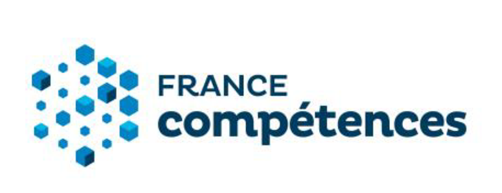 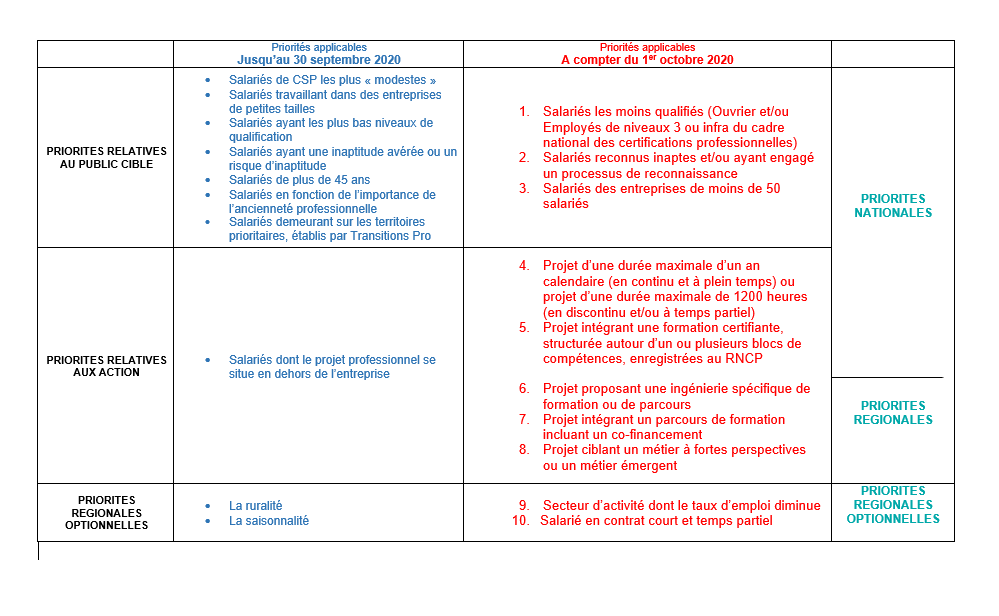 2
Les nouvelles priorités AU NATIONAL :
Socle commun À TOUT LE RÉSEAU
Proposition sur les priorités régionales
Priorité 6 : Projet proposant une ingénierie de formation ou de parcours valorisée en région, dont la liste est définie par Transitions Pro Pays de la Loire  (catégorie de priorités régionales)
4
1 point
Pas d’activation automatique
Priorité 7 : Projet intégrant un parcours de formation incluant un cofinancement de la part d’une des parties suivantes



     

Entreprise
                   -  Valorisation quelque soit le montant de la participation

Autre Cofinancement
	   - OPCO 
                     - Région



Exclusion des financements (FSE, AGEFIPH, Pole Emploi)
2 points
5
Pas d’activation automatique
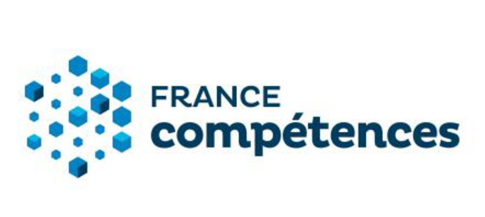 Priorité 8 : Projet ciblant un métier à fortes perspectives d’emploi ou un métier émergent

		
Analyse croisée pour définir les métiers
à fortes perspectives d’emploi
- Données nationales 
Les 23 métiers émergents de France Compétences
- Données régionales
Besoins en Main d'œuvre  Pôle emploi Pays de la Loire
Données OPCO suite aux rencontres du 1er semestre : Ocapiat, Constructys, Atlas

   -   Etudes Orci https://www.orci-pdl.fr/etudes/

   -  Filières prioritaires du gouvernement pour le plan de relance

   -  Etudes DARES métiers en tension https://dares.travail-emploi.gouv.fr/dares-etudes-et-statistiques/etudes-et-syntheses/dares-analyses-dares-indicateurs-dares-resultats/article/les-tensions-sur-le-marche-du-travail-en-2019
1 point
6
Activation automatique - Code ROME visé
Priorité 9 : Projet de salarié en emploi dans un secteur d’activité dont le taux d’emploi diminue
Cette priorité permettra au salarié un tremplin si son emploi est menacé par un contexte économique difficile

Point sur la conjoncture économique et sociale de la Région Pays de la Loire
7
1 point
Activation automatique - code NAF entreprise
Priorité 10 : Projet de salarié en contrat court
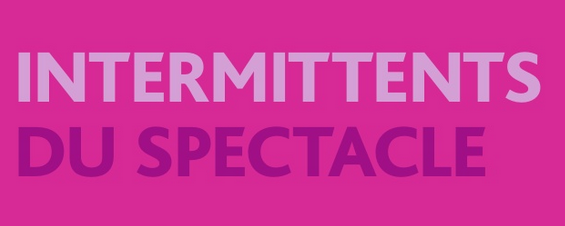 8
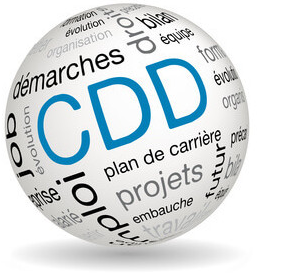 1 point
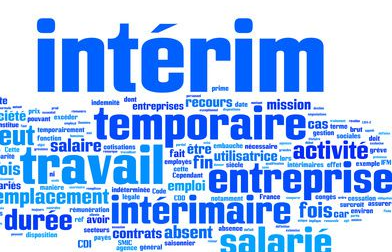 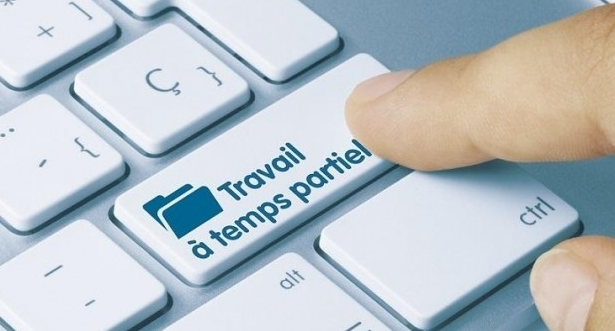 Activation automatique
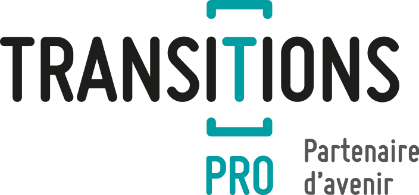 9, boulevard Alexandre Millerand
44201 NANTES Cedex 2
0810 19 16 80
contact@transitionspro-pdl.fr
www.transitionspro-pdl.fr